Διοίκηση Τεχνολογίας
Εργασία: «Καθορίζοντας τη Στρατηγική των Επιχειρήσεων (περίπτωση Genzyme)»
Πρόγραμμα:MBA Part-Time
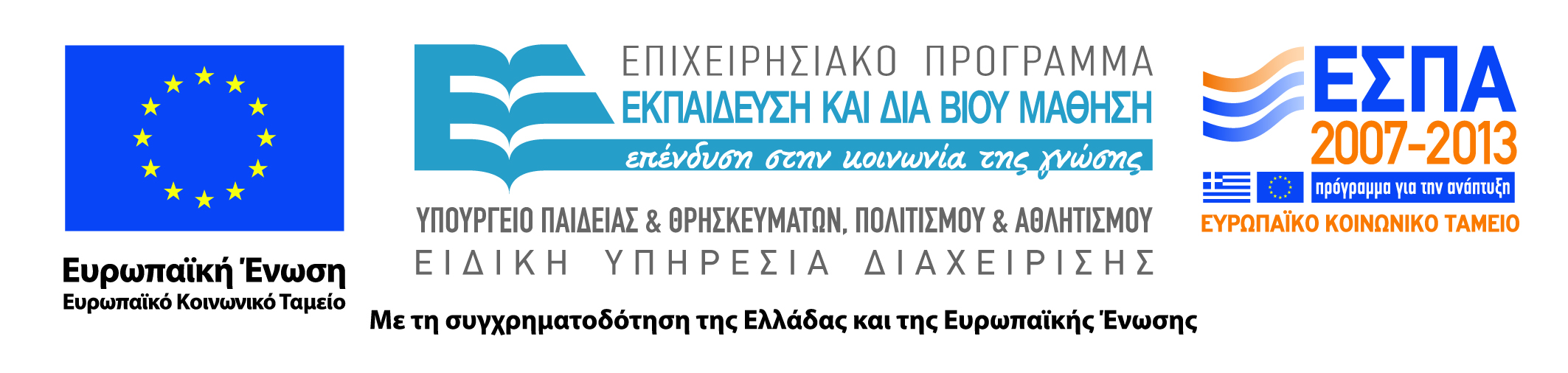 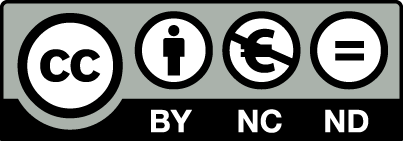 Χρηματοδότηση
Το παρόν εκπαιδευτικό υλικό έχει αναπτυχθεί στα πλαίσια του εκπαιδευτικού έργου του διδάσκοντα.
Το έργο «Ανοικτά Ακαδημαϊκά Μαθήματα στο Οικονομικό Πανεπιστήμιο Αθηνών» έχει χρηματοδοτήσει μόνο τη αναδιαμόρφωση του εκπαιδευτικού υλικού. 
Το έργο υλοποιείται στο πλαίσιο του Επιχειρησιακού Προγράμματος «Εκπαίδευση και Δια Βίου Μάθηση» και συγχρηματοδοτείται από την Ευρωπαϊκή Ένωση (Ευρωπαϊκό Κοινωνικό Ταμείο) και από εθνικούς πόρους.
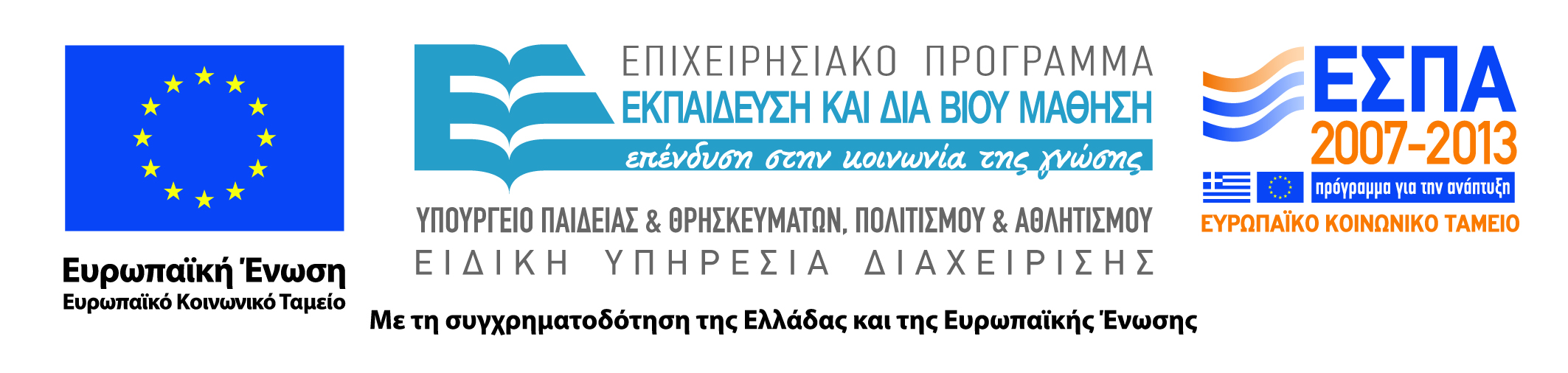 2
Άδειες Χρήσης
Το παρόν εκπαιδευτικό υλικό υπόκειται σε άδειες χρήσης Creative Commons.
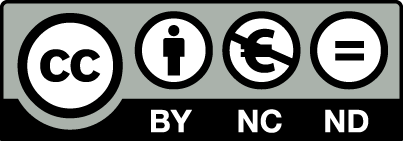 3
Ένταση Ανταγωνισμού ανάμεσα στις επιχειρήσεις του κλάδου
H Genzyme υπήρξε στην πραγματικότητα ο μοναδικός παίκτης στη συγκεκριμένη αγορά  με τη στρατηγική επιλογή να καινοτομήσει τεχνολογικά και να αναπτύξει φάρμακα για σπάνιες ασθένειες
4
Απειλή εισόδου νέων επιχειρήσεων
Μηδενική απειλή εισόδου νέων επιχειρήσεων στον συγκεκριμένο κλάδο δεδομένης της παγιωμένης αντίληψης ότι αφορά ασύμφορη επένδυση (για κάθε νέο φάρμακο απαιτείται 10-14 χρόνια έρευνα, εγκρίσεις από FDA, και περίπου $800 εκ. σε δαπάνες)
5
Διαπραγματευτική δύναμη αγοραστών
Χαμηλή διαπραγματευτική δύναμη αγοραστών λόγω της δημιουργίας μονοπωλίου από την Genzyme με τη δημιουργία μοναδικών φαρμάκων όπως Ceredase και Cerezyme για την αντιμετώπιση σπάνιων ασθενειών (Gaucher’s desease, kidney desease, MPS- 1)
6
Διαπραγματευτική δύναμη προμηθευτών
Η διαπραγματευτική δύναμη των προμηθευτών είναι συγκεκριμένη καθώς αφορά πολύ ιδιαίτερες πρώτες ύλες όπως ανθρώπινοι πλακούντες
7
Απειλή από υποκατάστατα προϊόντα
Μηδενική απειλή για εμφάνιση υποκατάστατων προϊόντων λόγω της σπανιότητας των ασθενειών σε συνδυασμό με τον περιορισμένο αριθμό ασθενών  (πχ. το Ceredase απευθύνθηκε σε λιγότερους από 10.000 ασθενείς παγκοσμίως)
8
Μερικές επιπλέον παρατηρήσεις- διαπιστώσεις...
δημιούργησε συμβουλευτική εταιρία σε θέματα γενετικής και εξεταστικά- διαγνωστικά κέντρα
 προχώρησε στην κατασκευή εργοστασίου για την συλλογή πλακούντα στη Γαλλία
 εκμεταλλεύθηκε το νομικό πλαίσιο περί ασφαλιστικών καλύψεων για τα φάρμακα που ανέπτυξε
 σε αντίθεση με παρόμοιες μικρές εταιρίες, έμεινε σταθερά ανεξάρτητη από εξαγορές για διάστημα 30 χρόνων
 ξεκίνησε την εμπορική της λειτουργία το 1981 ως ένα μικρό start-up και εξαγοράσθηκε το 2011 από την Sanofi έναντι $ 20 δις
9
Τέλος Μελέτης Περίπτωσης“Genzyme”
Μάθημα: Διοίκηση Τεχνολογίας
Πρόγραμμα: MBA Part-Time
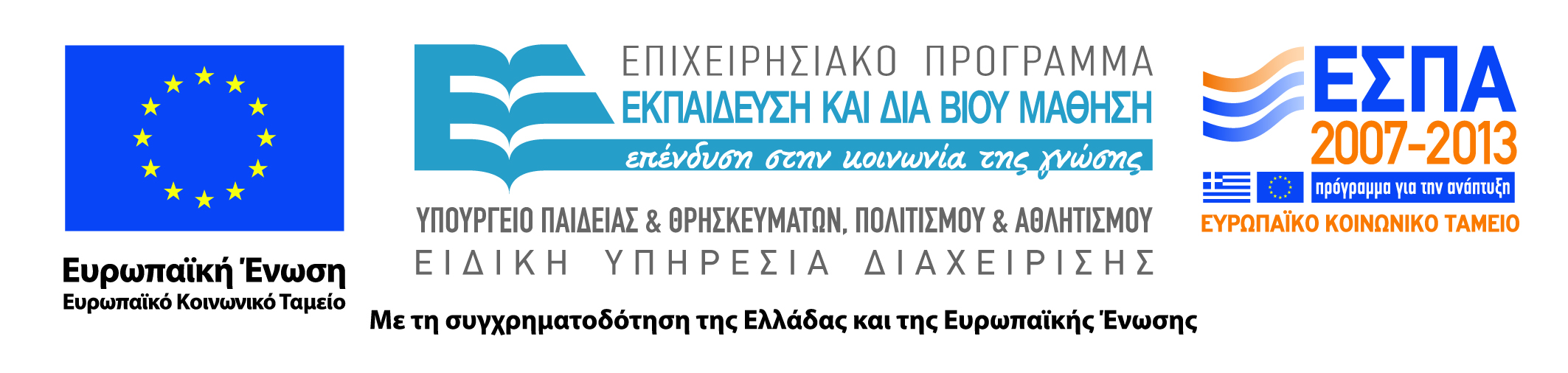 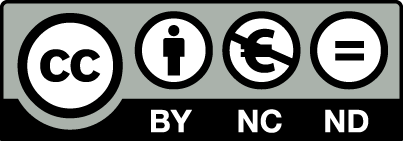